Cardio Pulmonary  Resuscitation (CPR)
A.L Maher Abdul Ameer
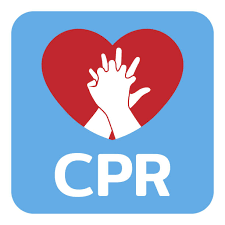 What does CPR stands for?
C = Cardio (heart)

P = Pulmonary (lungs)

R = Resuscitation (recover)
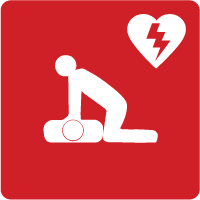 DEFINITION
Cardio pulmonary resuscitation (CPR) is a  technique of basic life support for the  purpose of oxygenation to the heart, lungs  and brain until and unless the appropriate  medical treatment can come and restore  the normal cardiopulmonary function.
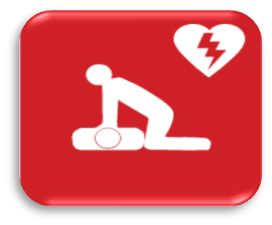 PURPOSE
Restore   cardiopulmonary functioning.

Prevent irreversible brain damage  from anoxia.
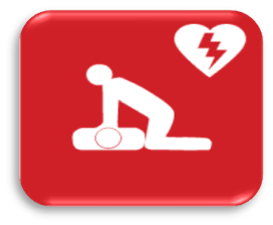 INDICATION
Cardiac arrest

Respiratory arrest

Combination of both
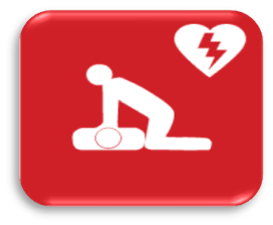 Definition of Cardiac arrest:
It is loss of cardiac function, breathing  and loss of consciousness.
Causes of cardiac arrest: 6H & 4T
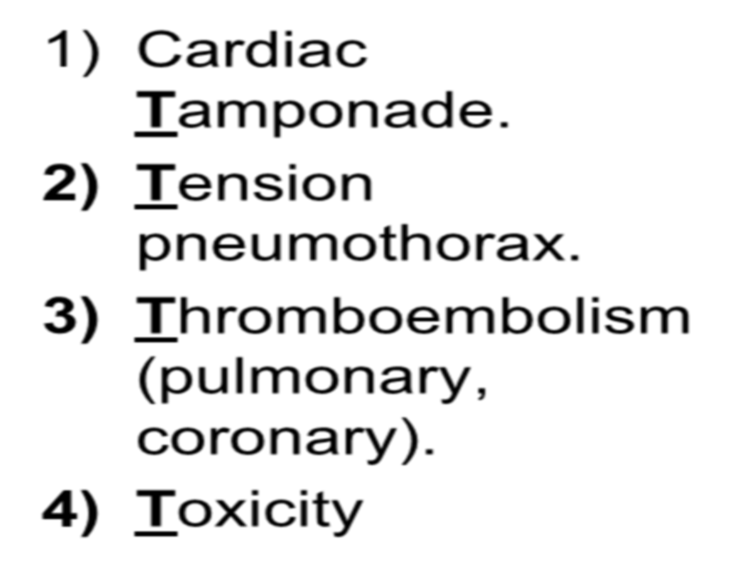 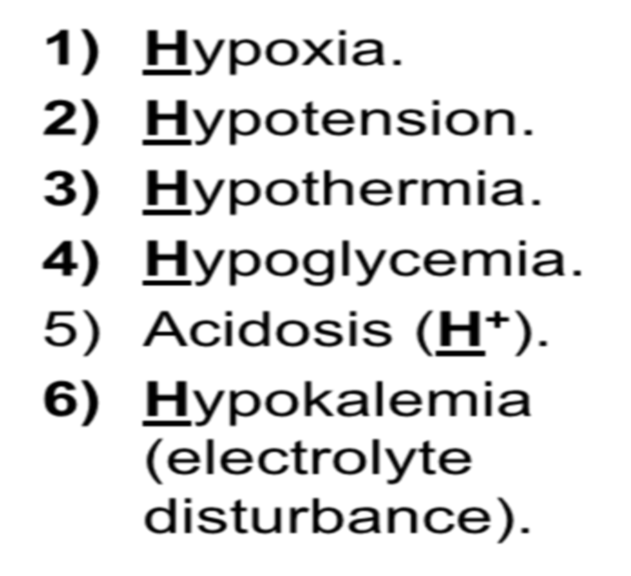 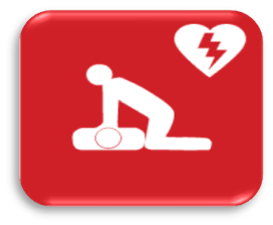 How To Do CPR
Steps of CPR
PHASES OF THE CARDIO PULMONARYRESUSCITATION
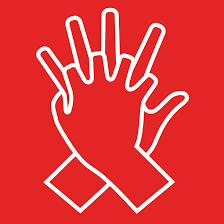 BLS & ACLS
What is basic life support (BLS)?
It is life support without the use of special  equipment.

What is Advanced Life Support (ACLS)?
It is life support with the use of special  equipment (eg. Airway, endotracheal tube,  defibrillator).
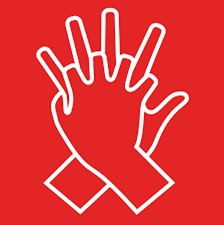 RESPONSE
Check the victim for a response.
Shake shoulders gently or shouting the victims name
Ask “Are you all right?’’
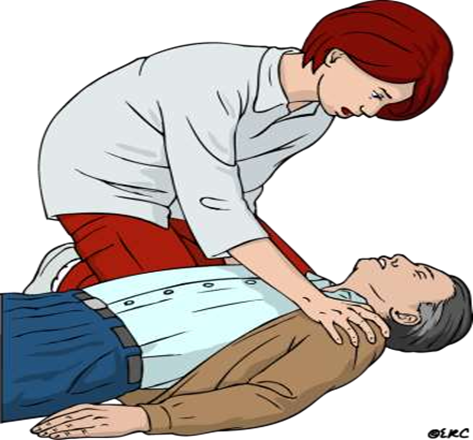 Assessment and maintain airway
Head tilt chin lift
Jaw thrust
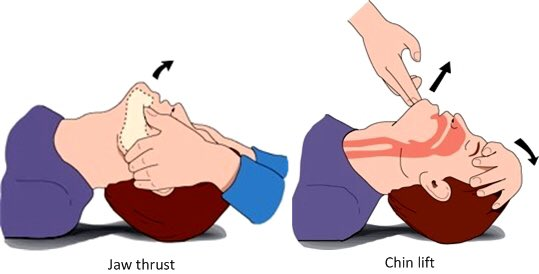 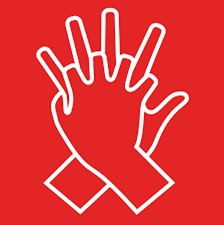 BREATHING
Look, listen and feel the breathing not more than 10 seconds
No breathing or no normal breathing
 (i.e, only gasping)
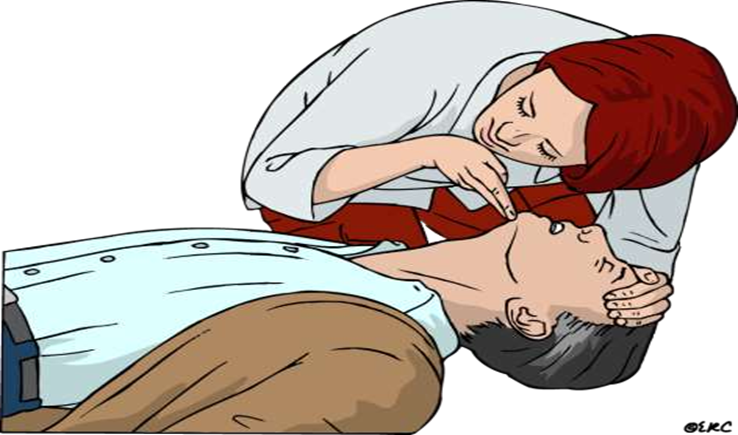 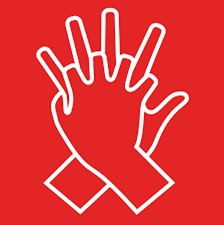 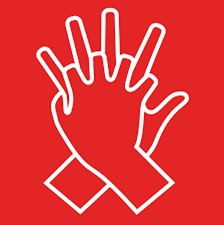 CIRCULATION
No pulse felt within 10 seconds.
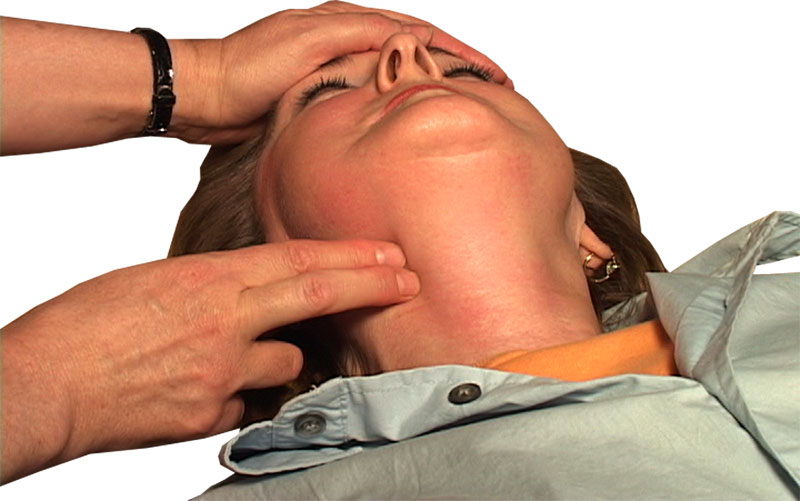 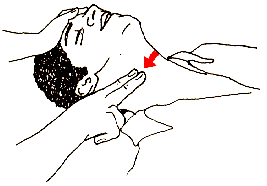 CPR Sequence
A Change From A-B-C to C-A-B
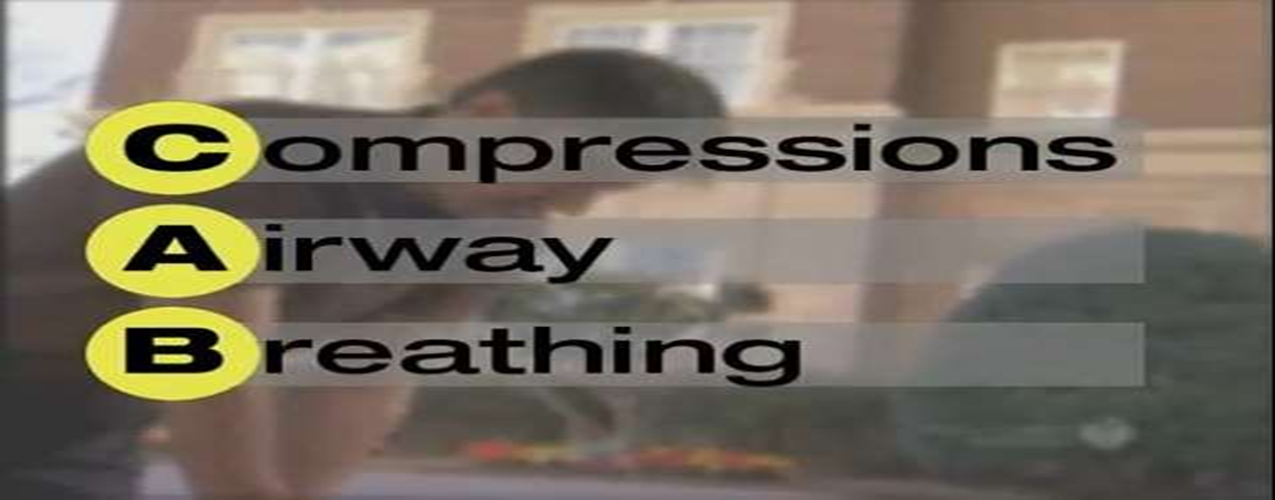 Chest compressions (cardiac  massage)
The human brain cannot survive more than 3 minutes with lack of circulation. So chest  compressions must be started immediately  for any patient with absent central  pulsations
Technique Of Chest Compression
PT must be placed on a hard surface (wooden  board).
The palm of one hand is placed in the  concavity of the lower half of the sternum 2  fingers above the xiphoid process. (AVOID  xiphisternal junction → fracture & injury).
The other hand is placed over the hand on the sternum.
Shoulders should be positioned directly over the hands  with the elbows locked straight and arms extended. Use  your upper body weight to compress.
Sternum must be depressed atleast 5 cm in adults, and
2-4 cm in children, 1-2 cm in infants .
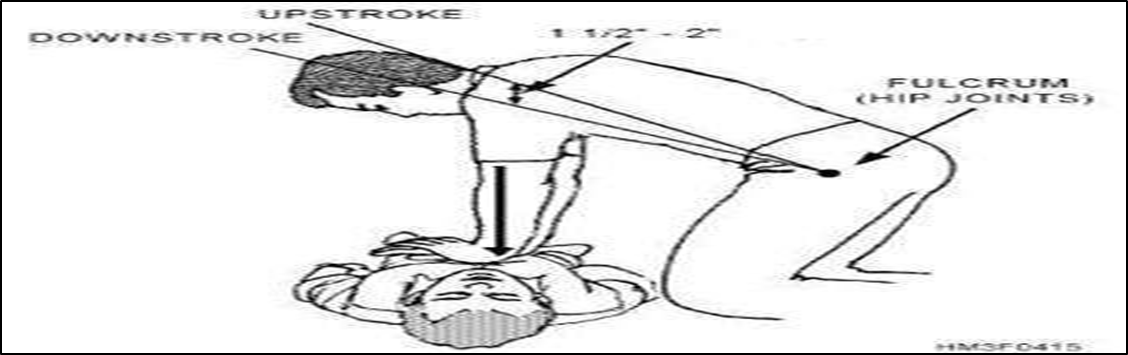 30:2
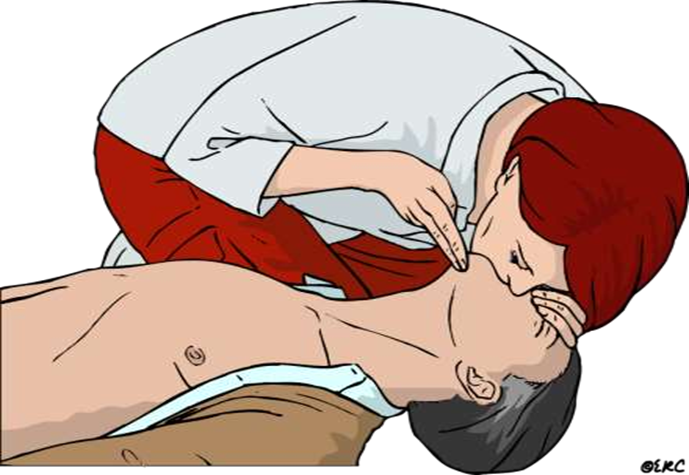 +
30
2
Basic breathing techniques include:
1) Mouth to mouth breathing: with the airway  held open, pinch the nostrils closed, take a  deep breath and seal your lips over he patients  mouth. Blow steadily into the patients mouth  watching the chest rise as if the patient was  taking a deep breath.
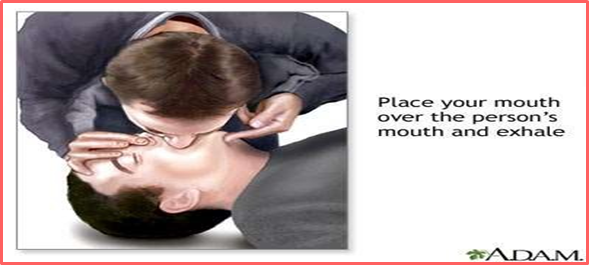 Mouth to nose breathing: seal the mouth  shut and breathe steadily though the nose.
Mouth to mouth and nose: is used in  infants and small children.
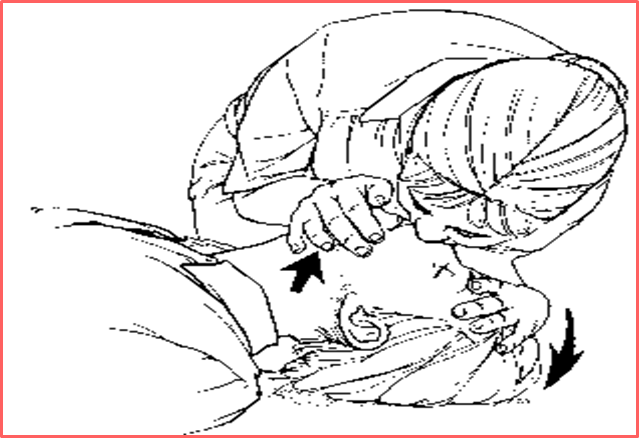 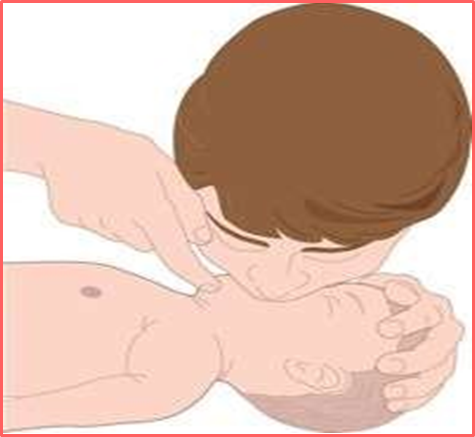 Assessment Of Restoration Of Breathing And Circulation
Contraction of pupil
Improved color of the skin
Free movement of the chest wall
Swallowing attempts
Struggling movements
Equipment of breathing
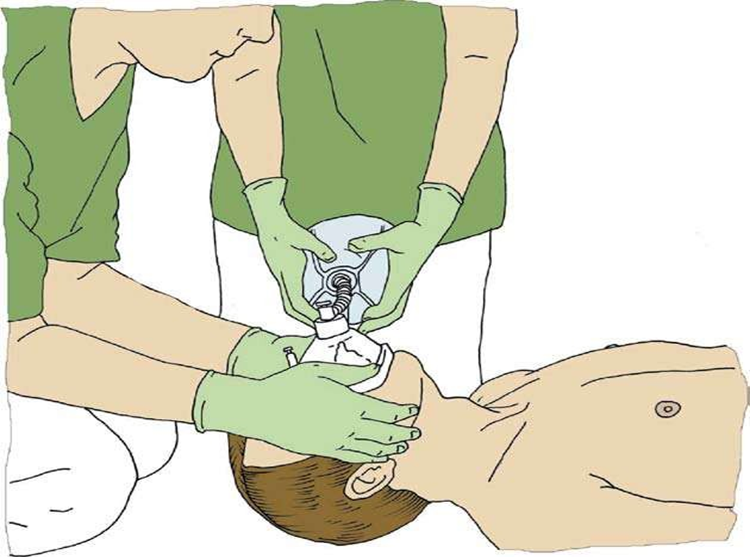 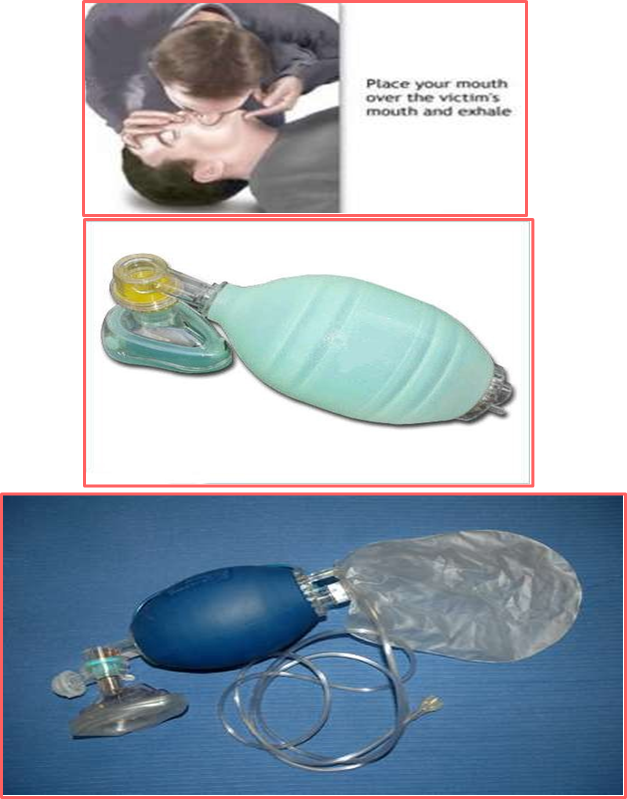 Expired air
= 16% O2

Ambu Bag (room air)
= 21% O2


Ambu bag + O2 (10-15L)
= 45% O2

Ambu Bag + O2 +  Reservoir bag = 85%  O2
When to terminate BLS
Pulse and respiration returns
Emergency medical help arrives
Physician declared patient is deceased
In a non health setting ,another indication  to stop BLS would be that the rescuer was  exhausted and physically unable to  continue to perform BLS.
Thanks for listening
Home work
What are the differences between cardioversion and defibrillation?